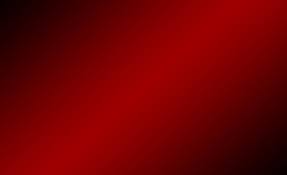 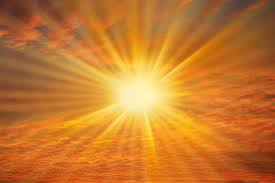 在祢殿中
IN YOUR TEMPLE
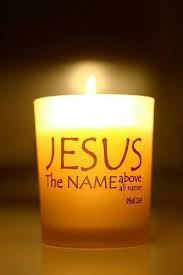 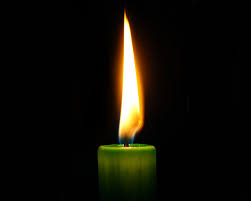 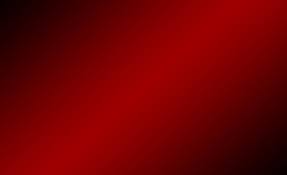 我願在祢殿中 俯伏敬拜稱謝數算祢恩典思念祢的慈愛 述説祢的榮耀敬拜到永遠
How I love Your temple,Falling down in worship,
Thankful for Your grace,
Cherishing Your goodness, Telling of Your greatness,
Bowed in endless praise.
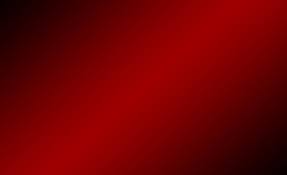 我願在祢殿中 俯伏敬拜稱謝數算祢恩典思念祢的慈愛 述説祢的榮耀敬拜到永遠
How I love Your temple,Falling down in worship,
Thankful for Your grace,
Cherishing Your goodness, Telling of Your greatness,
Bowed in endless praise.
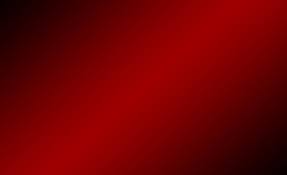 耶穌 耶穌 聖潔的羔羊耶穌 耶穌 一生敬拜祢
Jesus, Lamb of God,
Holy Lamb of God!
Jesus, I shall praise,
Praise You all my days!
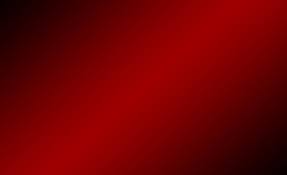 在祢殿中一日 勝別處住千日心何等甘甜瞻仰祢的榮面 聆聽祢的聲音浸入永恆間
One day in Your temple, Not a thousand elsewhere,
Is my heart's desire,
Gazing at Your beauty, Listening as You call me,
Steeped in endless time.
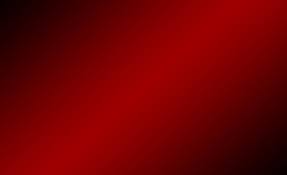 我願在祢殿中 俯伏敬拜稱謝數算祢恩典思念祢的慈愛 述説祢的榮耀敬拜到永遠
How I love Your temple,Falling down in worship,
Thankful for Your grace,
Cherishing Your goodness, Telling of Your greatness,
Bowed in endless praise.
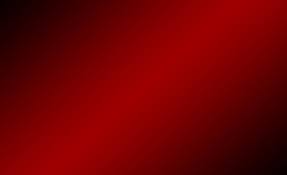 耶穌 耶穌 聖潔的羔羊耶穌 耶穌 一生敬拜祢一生敬拜祢 一生敬拜祢
Jesus, Jesus, Holy Lamb of God!
Jesus, Jesus, Praise You all my days! 
Praise You all my days!
Praise You all my days!
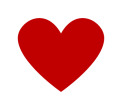